Welcome to the Engineering Program at Fairfield University
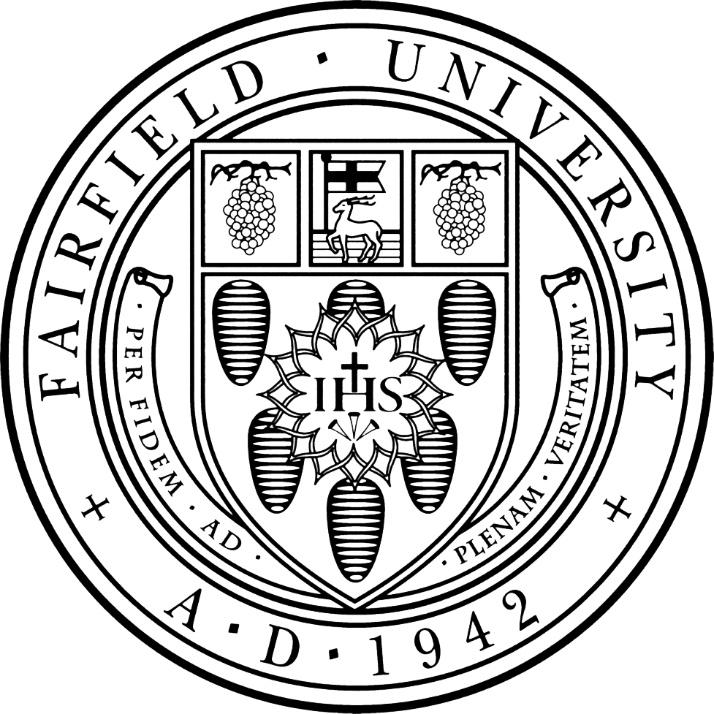 1
Engineering Programs
Bioengineering
Computer Science Major (BA)
Computer Science Major (BS)
​Electrical Engineering
Mechanical Engineering

Five-year combined bachelor’s and master’s degrees
2
Engineering Programs
Among the most difficult at the University
Most require 130 or more credits to complete
Students will either receive or can easily obtain a Math minor in the Electrical, Mechanical and Bioengineering programs
Students frequently require a year of adjustment from high school to college
Crucial skill development
Time management 
Setting priorities
Flexibility 
Taking the initiative
3
Excitement of Engineering
Helping profession
Creative Profession
Solve problems and design things that matter
Health informatics
Restore and improve urban infrastructure
Secure cyberspace
Bioengineers develop new medical technology
Provide access to clean water
Space program
Defense
Power grid
Virtual reality - from psychiatry to education, virtual reality is becoming a powerful new tool for training practitioners and treating patients, in addition to its growing use in various forms of entertainment.
Entertainment technology
Transportation
Earn a good salary
Travel
Make a difference
4
Magis Core Curriculum
Fairfield University emphasizes whole-person development (cura personalis)
Magis Core Curriculum engages students to establish their own values and understanding of the world while emphasizing excellence in writing, critical reasoning, synthesis of solutions, communication, and an understanding of the "why" and "how" of associated human behaviors.






45 - Credits
English
History
Math
Philosophy
Modern language
Religious studies
Politics
Economics
Sociology & Anthropology
5
Opportunities in the Engineering Program
Internships 
Study Abroad
Research with faculty
Clubs – For example, SWE, IEEE, ASME
Networking
Having Fun
6
Recommended Reading for New College Parents
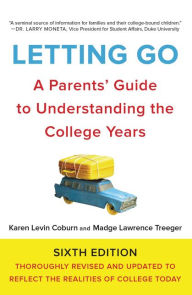 Find a balance between staying connected and promoting your child’s evolving independence

A Time Of Ambivalence For All Parents
Discuss Academic Goals And Expectations Ahead Of Time
Don’t Try To Solve Your Child’s Problems - Encourage Your Child To Use The Appropriate Campus Resources.
Send Care Packages – “I’m Thinking Of You.”
Don’t Expect A Response To Every Text.
Be prepared for some unhappiness: Overworked, Test results not up to expectations, Homesick, Overtired from studying all night, A romantic relationship falls apart
The Family Educational Rights and Privacy Act of 1974 (FERPA) is a federal law that protects the privacy of student education records
7
Resources and Services
Academic advisement
Tutoring
Students with disabilities should contact the Office of Accessibility
Office of Academic Support and Retention provides individual and group services aimed at facilitating student transition and increasing student engagement and academic success. 
DiMenna-Nyselius Library research assistance
Writing Center – in library
Information technology services – in library
Career center
8